Demersal Ecosystem
Overview
Overview
Demerstem project aims to improve knowledge on Demersal Shared Stocks

Scientific 
    Advice production

Capacity building 

Improve knowledge

Monospecific / 
     Ecosystemic

Fleet monitoring 

Essential habitat
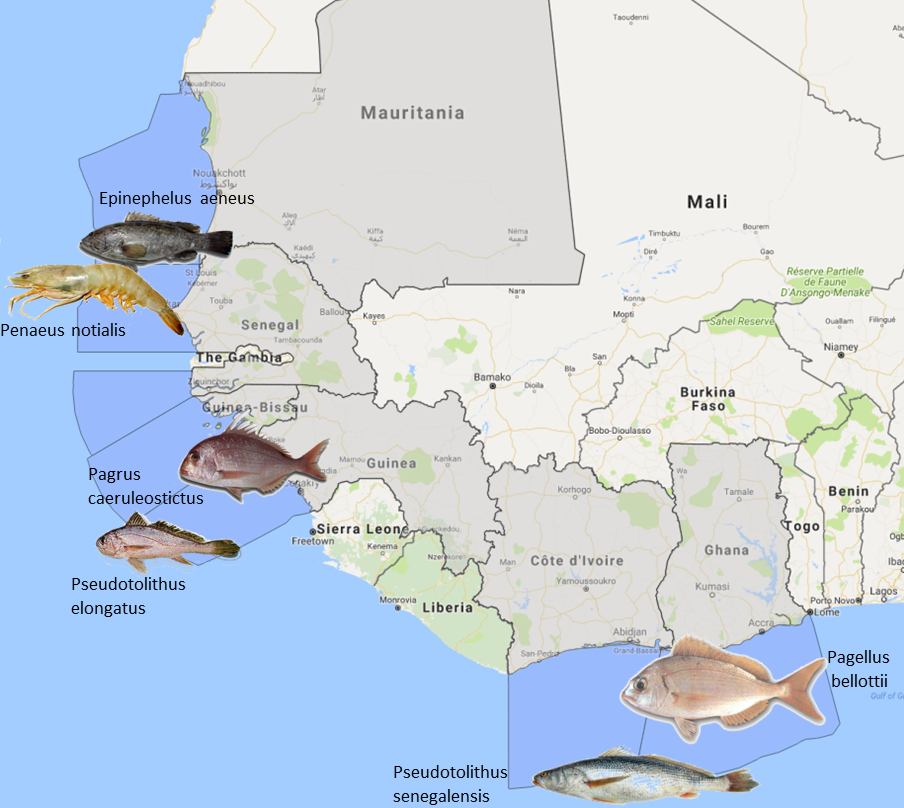 WP1 - Scientific Advice Process
	Data availablity
Improve availability of existing data for stock assessement :
1
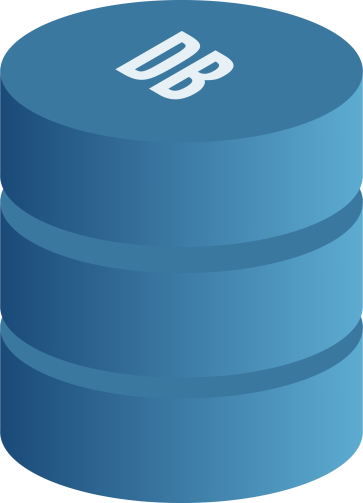 Standard format for survey data

Backup 

Meta data on existing data publicy available

Common toolbox to access data
WP1 - Scientific Advice Process
	Stock Identification
Improve stock Identfication (genetics, morphometric tools)
2
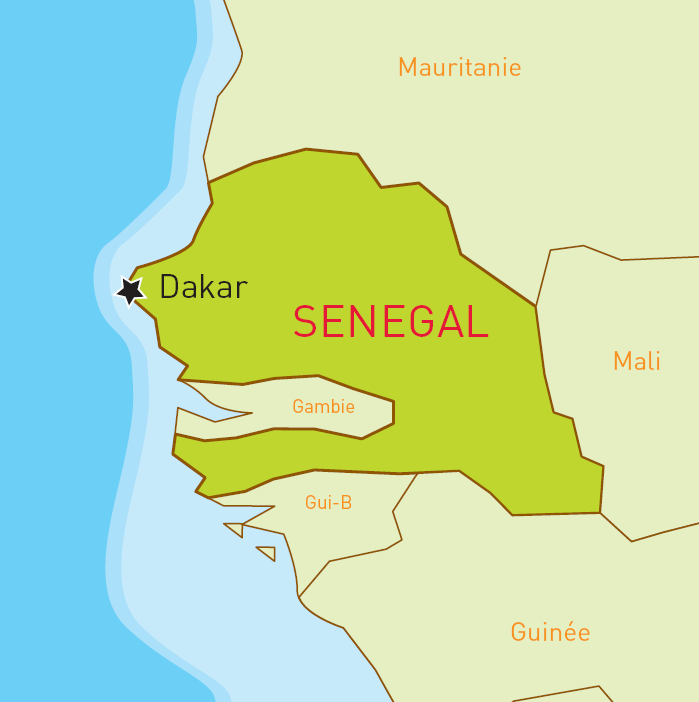 WP1 - Scientific Advice Process
	Stock Identification
Improve stock Identification (genetics, morphometric tools)
2
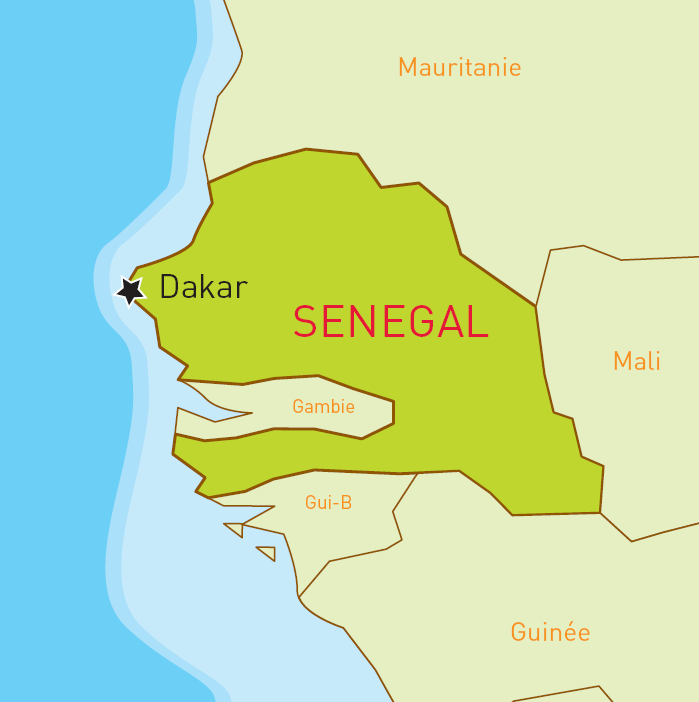 WP1 - Scientific Advice Process
	Stock Assessment
Stock assessment and scientific advice for at least selected shared stocks. 
Trials of new methods (non CECAF one) 
Capacity building to set up a team of common skills at the regional level
3
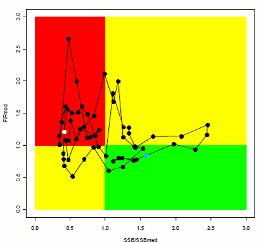 WP2 – Essential fish habitat
A keypoint to increase available biomass for fisheries should be to have a better regulation on essential fish habitat where a high level of mortality occurs.
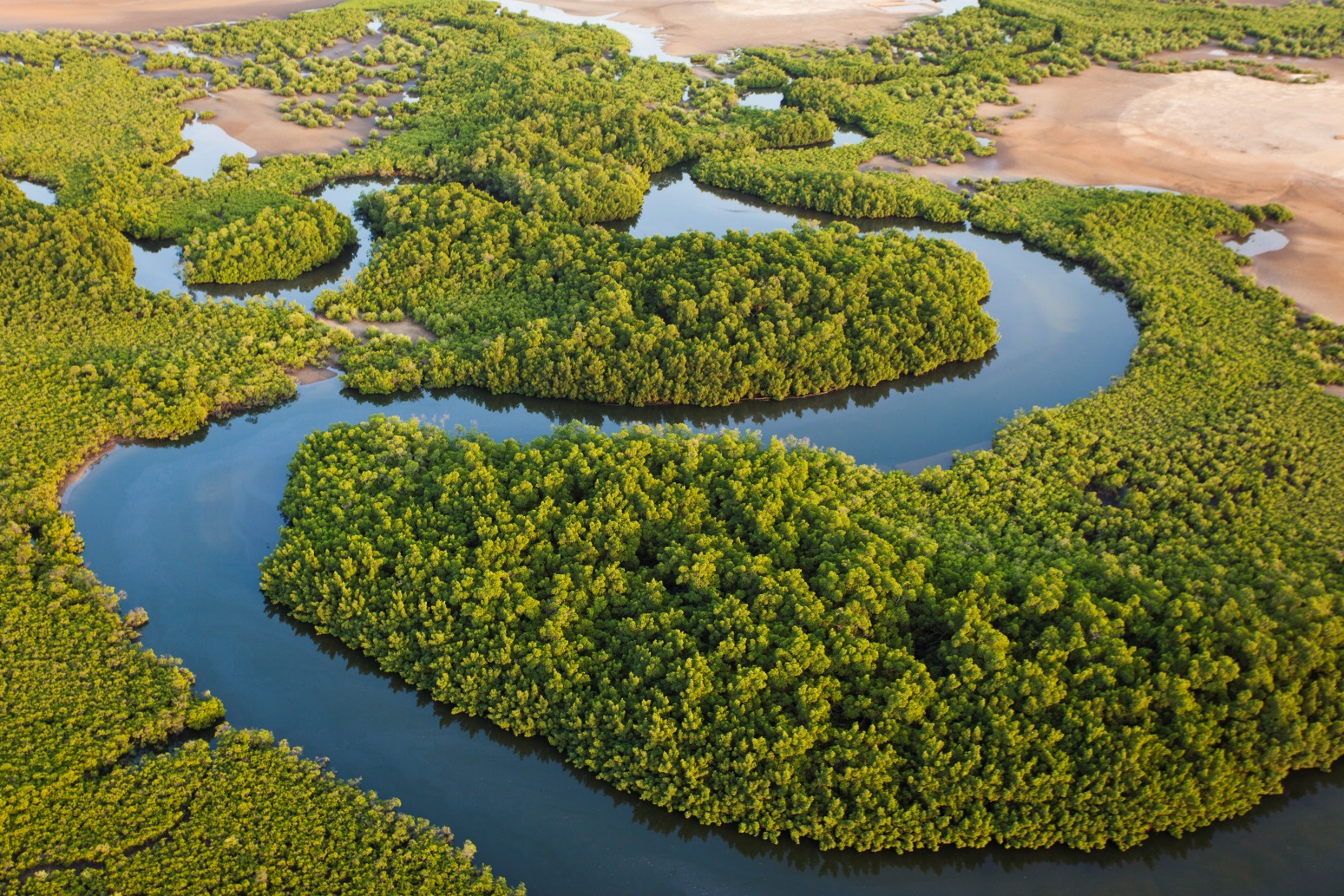 WP 1
WP3 – Fisheries monitoring
New technologies (GPS) allow a better spatial knowledge on Artisanal fisheries activity. We can use these new tools to assess fisheries impact especialy 
on Essential
Fish Habitat.
WP 1
WP4 – Ecosystemic Approach
Classical Stock Assessment is useful but trophic interactions can give use a more realistic (and more complex) point of view on the Ecosystem.

We can use standards tools (indicators, Ewe ..) or we can focus on a specific trophic interaction issue
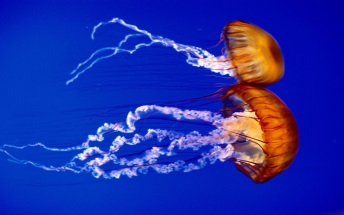 WP5-6 – Management and dissemination
WP5 – Management should be a shared responsability within the DEMERSTEM project. (even if Agrocampus Ouest is the leader of the project)

Internal Managment (WP leaders) 

Scientific Comitee 

External Board (Another point of view on our project)
WP5-6 – Management and dissemination
WP6 – Dissemination : we are producing knowledge for external users

	Regional fisheries body 
	National, regional or world institutions in charge of fisheries managment) 
	Others (public)

And to scientific community more generaly.

A knowledge that is not disseminate will disappear.
Transversal WPs
Developping regional skills

Working together (at stock or regional level) within a community of scientist (as ICES) 

Increasing availability (Viewability ?) of regional scientific production

And we are just at the begining of our project ….we are here at this meeting to transform a proposal to concrete action NOW !!
Be aware of other project for complementarities
DEMERSTEM is a project within the PESCAO CALL
DEMERSTEM
GREPPAO
FAO / CECAF
Be aware of other project for complementarities
PESCAO itself is one of all the West african project for fisheries
FAO
All national project
CSRP / MAVA..
UEMOA
PESCAO
Component 1 and 3
CPCO
Thanks